Math Weekly Planner
Here is where your presentation begins
“This is a quote, words full of wisdom that someone important said and can make the reader get inspired.”
—Someone Famous
01
Exercises Plan
You could enter a subtitle here if you need it
Whoa!
It could be the part of the presentation where you can introduce yourself, write your email...
Week of 
October 19
Mercury is the closest planet to the Sun and the smallest one in the Solar System
Weekly Notes
Important
To Do
Remember
Keywords
Neptune is the farthest planet from the Sun
Despite being red, Mars is a cold place
Jupiter is a gas giant and the biggest planet
Venus has a beautiful name, but also high
Exercises Book List
Venus
Jupiter
Mars
Venus has a beautiful name
Jupiter the biggest planet
Despite being red it is cool
Neptune
Mercury
Saturn
Neptune is the farthest planet
Mercury the closer planet
Saturn is the ringed one
Weekly Sessions
Monday
Tuesday
Friday
Wednesday
Thursday
Lesson 1:
Lesson 2:
Lesson 3:
Lesson 4:
Lesson 5:
The title goes here
The title goes here
The title goes here
The title goes here
The title goes here
02
Class Syllabus
You could enter a subtitle here if you need it
Class Objectives
Neptune
Earth
Neptune is the farthest planet from the Sun and the fourth-largest one
Earth is the third planet from the Sun and the only one that harbors life
Weekly Class Organizer
Hour
Monday
Tuesday
Wednesday
Thursday
Friday
Class 1
Class 4
Activities
08:00-09:00
Class 2
Class 3
Homework
10:00-11:00
Recess
Activities
Class 5
12:00-01:00
Homework
Activities
Class 6
01:00-02:30
Notes:
Weekly Events
Monday
Wednesday
Friday
Mars is a cold planet
Mercury is the closest planet
Neptune is the farthest planet
Thursday
Tuesday
Jupiter is the biggest planet
Venus has a beautiful name
Daily Schedule
08:00
09:00
10:00
11:00
12:00
Venus
Saturn
Neptune
Venus has a beautiful name
Saturn is a gas giant with rings
Neptune is the farthest planet
A Picture Is Worth a Thousand Words
Name of Activity 1
Monday
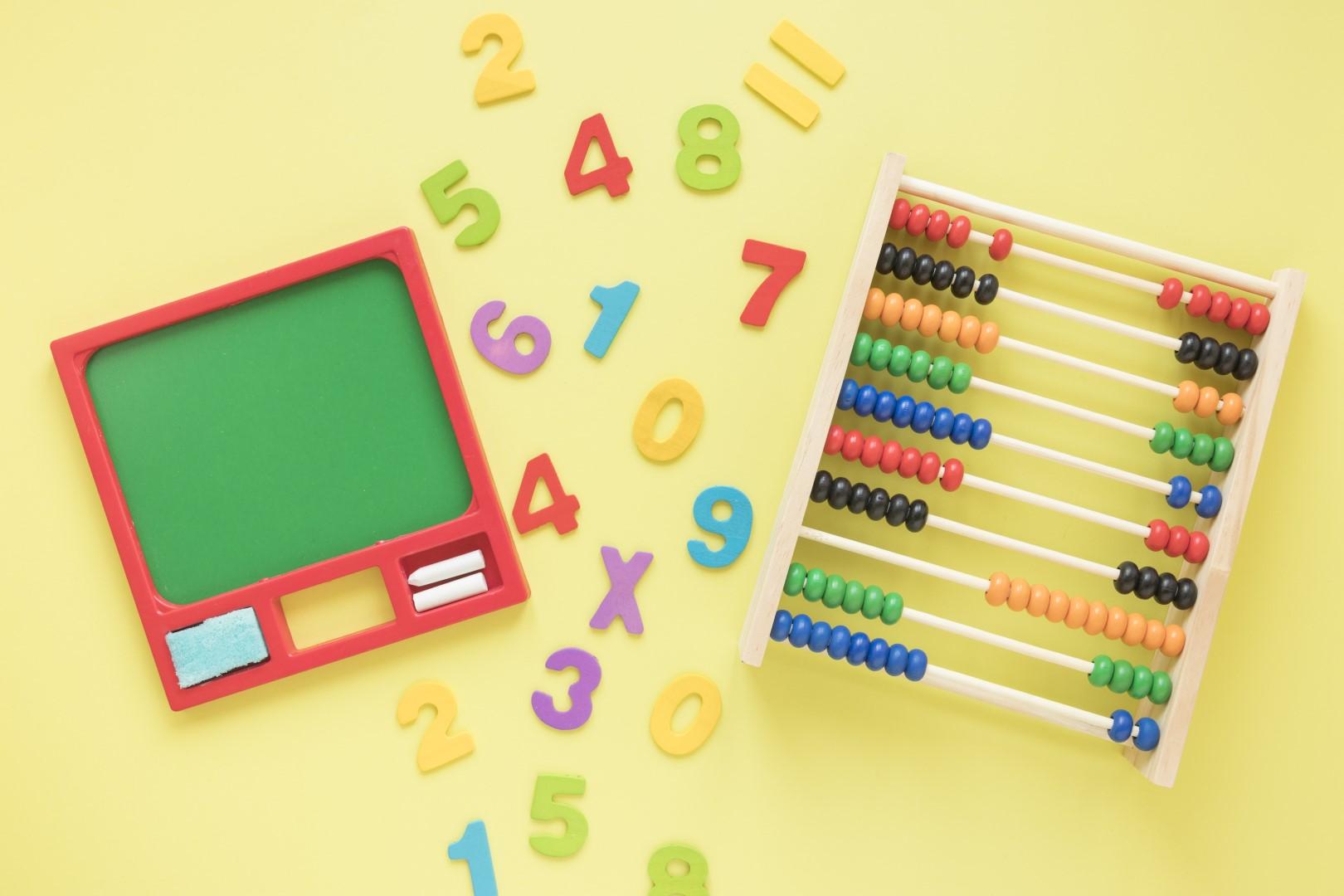 Do you know what helps you make your point clear? Lists like this one: 
Because they’re simple
You can organize your ideas clearly  
And because you’ll never forget to buy milk!
And the most important thing: the audience won’t ever miss the point of your presentation
Some Concepts to Remember
Venus
Earth
Jupiter
Venus has a beautiful name, but also high temperatures
Earth is the third planet from the Sun and the only one
Jupiter is a gas giant and the biggest planet
To-do List!
To Do!
My Tasks!
Write a pending task here
Write a pending task here
Write a pending task here
Write a pending task here
Write a pending task here
Write a pending task here
Write a pending task here
Write a pending task here
Write a pending task here
Write a pending task here
Homework Review
4,498,300,000
Big numbers catch your audience’s attention
Recommended Time per Unit
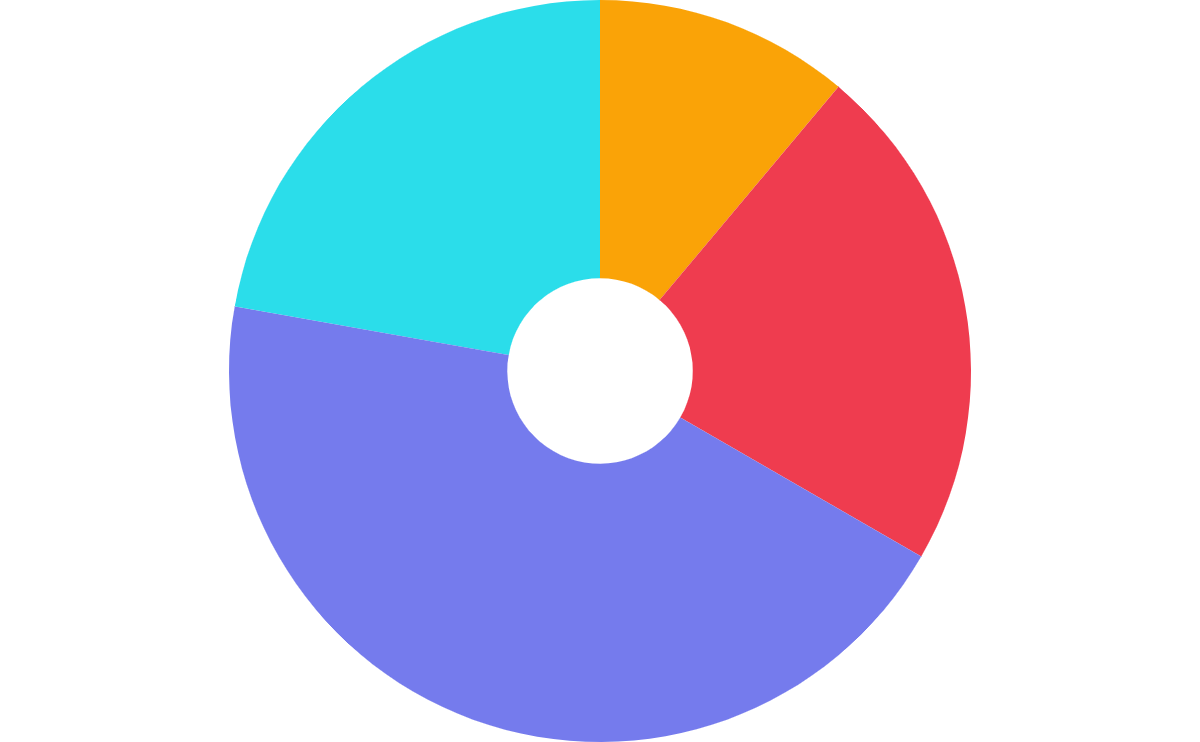 50%
20%
Neptune
Mars
It’s the farthest planet from the Sun
Despite being red, Mars is a cold place
20%
10%
Saturn
Venus
Venus has a beautiful name
Saturn is a gas giant made of hydrogen
To modify this graph, click on it, follow the link, change the data and paste the resulting graph here
Class Material
Mercury
Jupiter
Mercury is the smallest planet
Jupiter is the biggest planet
Mars
Venus
Mars is actually a cold place
Venus has high temperatures
333,000.00
earths is the Sun’s mass
24h 37m 23s
is Jupiter’s rotation period
386,000 km
is the distance between Earth and the Moon
Awesome Words!
Scores per Unit
75%
50%
25%
Venus
Mars
Saturn
Venus has a beautiful name
Despite being red, Mars is cold
It’s the ringed one and a gas giant
Project Schedule
Mon
Tue
Wen
Thu
Fri
Phase 1
Task 1
Task 2
Phase 2
Task 1
Task 2
Test Answers
A
B
C
D
E
Question 1
A
B
C
D
E
Question 2
A
B
C
D
E
Question 3
A
B
C
D
E
Question 4
Future International Lecture
Neptune
It’s the farthest planet from the Sun
Mars
Despite being red, Mars is a cold place
Venus
Venus has a beautiful name
Teachers Team
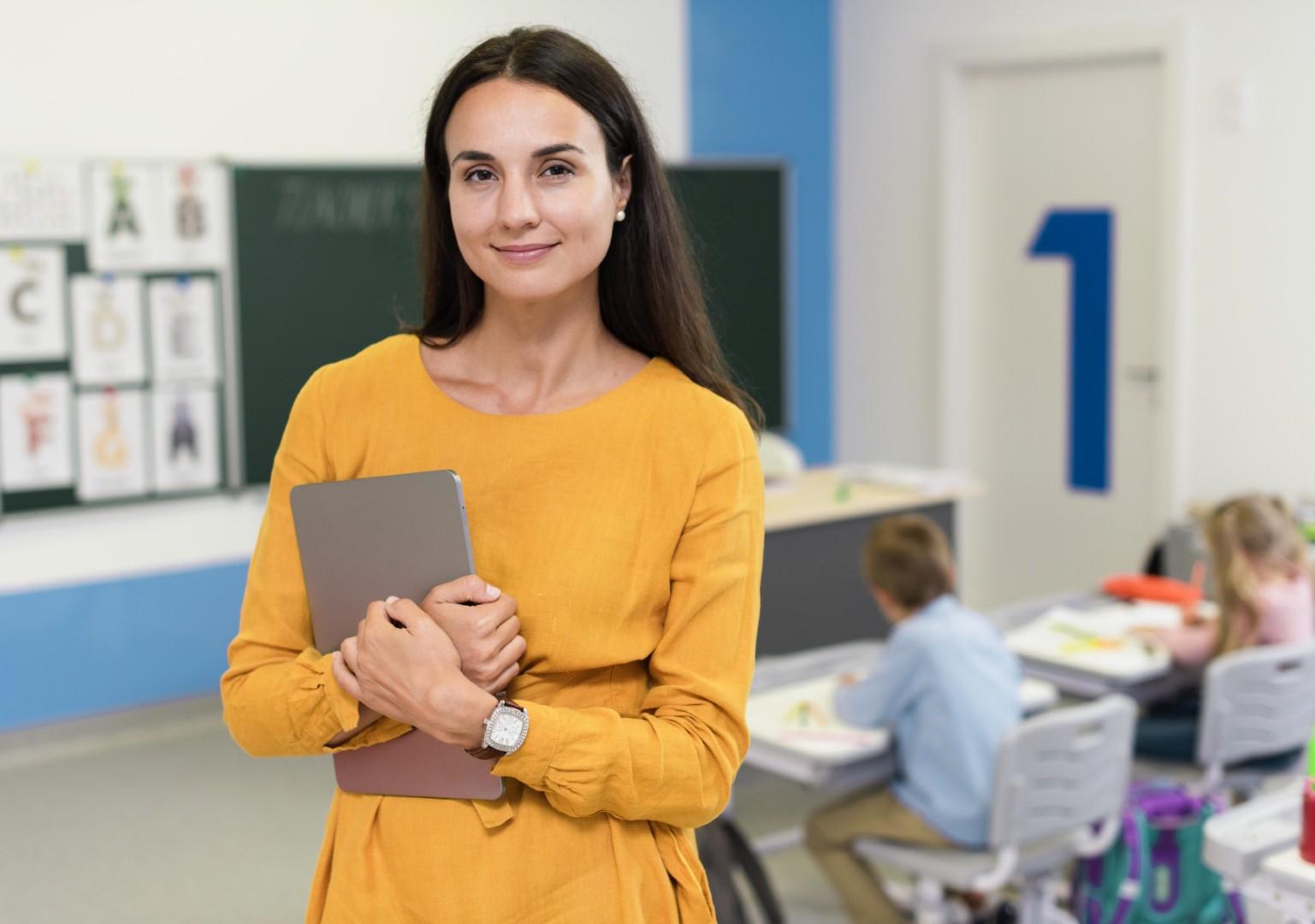 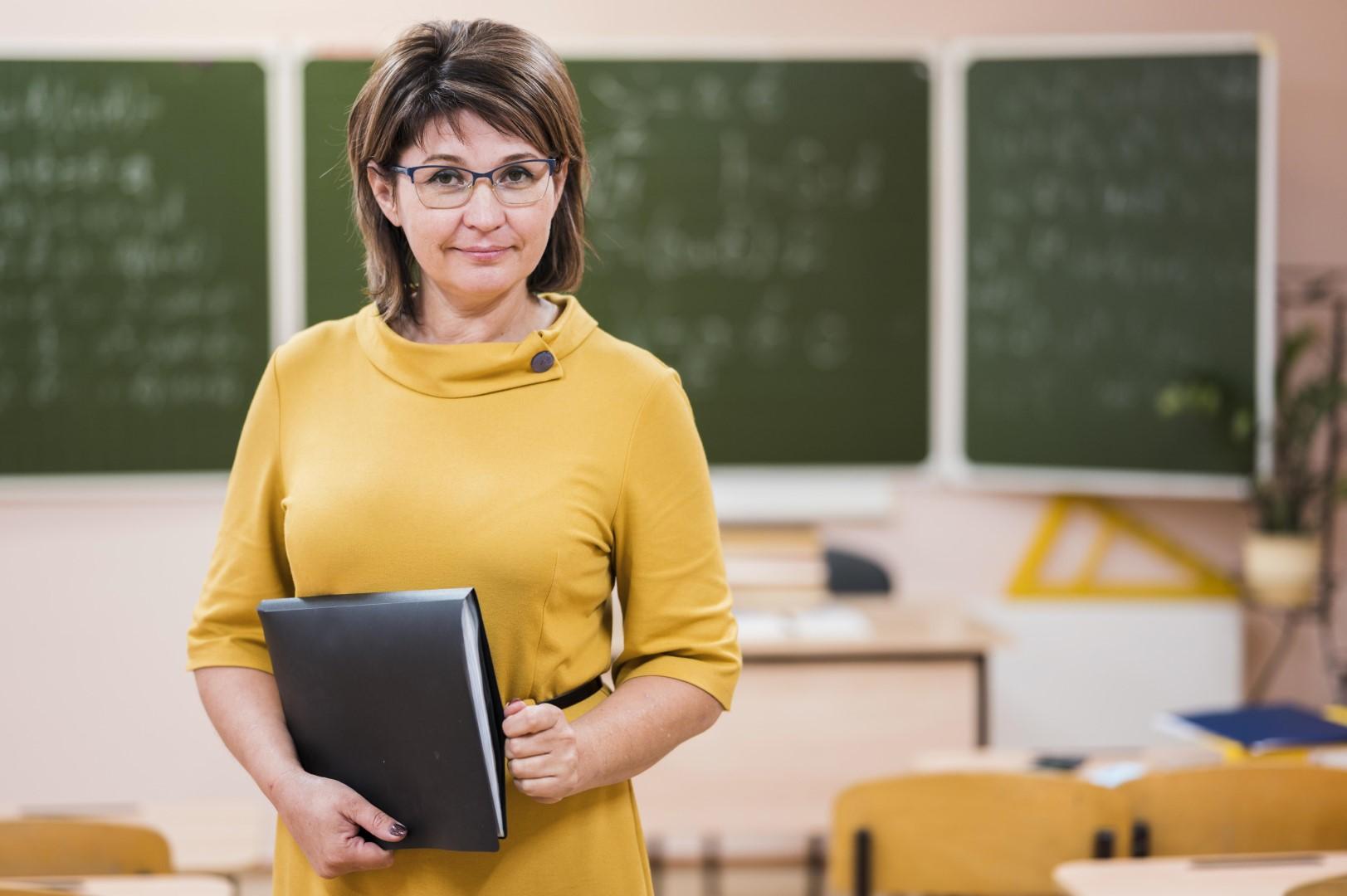 Liberty Scott
Ana Mariana
You can replace the image on the screen with your own
You can replace the image on the screen with your own
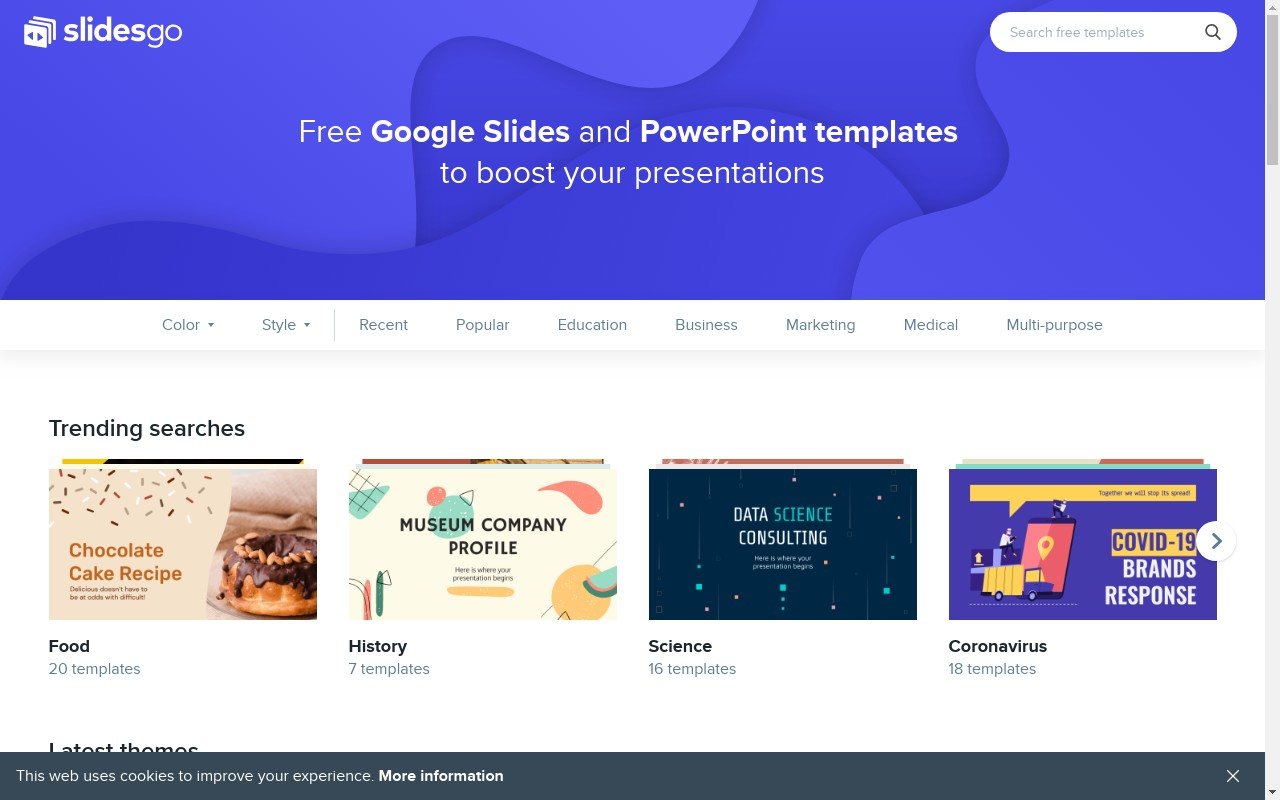 Desktop Software
You can replace the image on the screen with your own work. Right-click on it and then choose “Replace image” so you can add yours
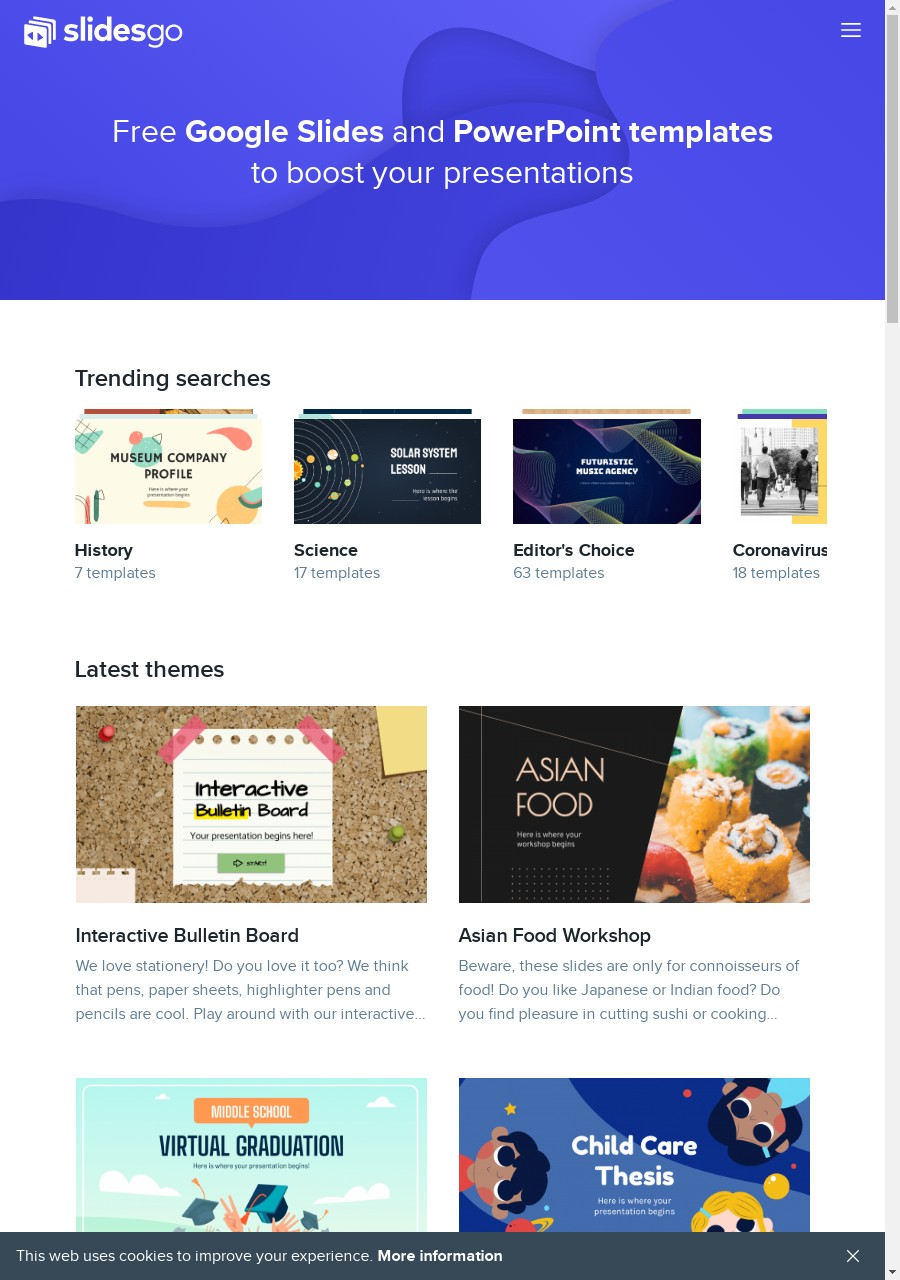 Tablet App
You can replace the image on the screen with your own work. Right-click on it and then choose “Replace image” so you can add yours
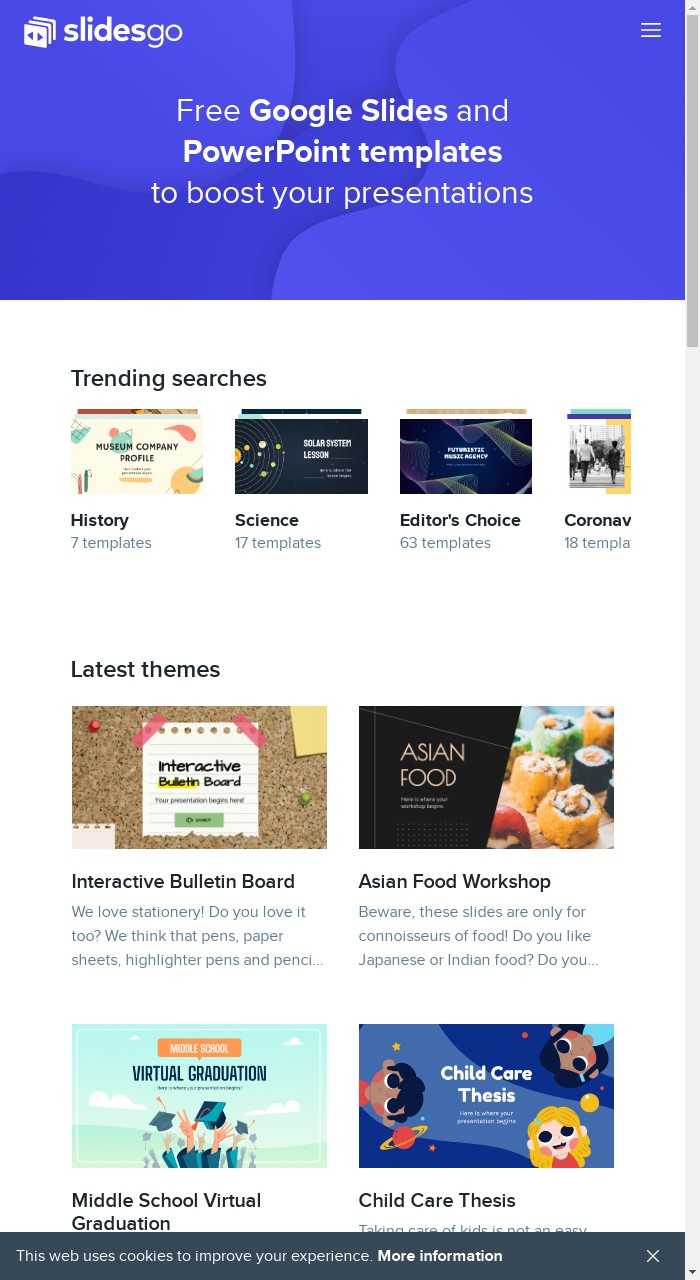 Mobile Web
You can replace the image on the screen with your own work. Right-click on it and then choose “Replace image” so you can add yours
Thanks!
Do you have any questions? great_ppt@outlook.com +1 (540)328-0772  www.greatppt.com
Please keep this slide for attribution
Alternative Resources
Fonts & colors used
This presentation has been made using the following fonts:
Fredoka One
(https://fonts.google.com/specimen/Fredoka+One)

Didact Gothic
(https://fonts.google.com/specimen/Didact+Gothic)
#002e73
#03338b
#dc2f02
#ef3c4f
#757bed
#2bddea
#fa8d07
#ffc600
#001e5d
Use our editable graphic resources...
You can easily resize these resources without losing quality. To change the color, just ungroup the resource and click on the object you want to change. Then, click on the paint bucket and select the color you want. Group the resource again when you’re done. You can also look for more infographics on GreatPPT.
FEBRUARY
JANUARY
MARCH
APRIL
PHASE 1
Task 1
FEBRUARY
MARCH
APRIL
MAY
JUNE
JANUARY
Task 2
PHASE 1
Task 1
Task 2
PHASE 2
Task 1
Task 2
...and our sets of editable icons
You can resize these icons without losing quality.
You can change the stroke and fill color; just select the icon and click on the paint bucket/pen.
In Google Slides, you can also use Flaticon’s extension, allowing you to customize and add even more icons.
Educational Icons
Medical Icons
Business Icons
Teamwork Icons
Help & Support Icons
Avatar Icons
Creative process Icons
Performing Arts Icons
Nature Icons
SEO & Marketing Icons
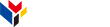 www.greatppt.com
Free Templates and Themes
Create beautiful presentations in minutes